Jeder und jede ist ein wichtiger Teil der Gemeinschaft
Epheser-Brief 4,15-16
Serie: Die Wichtigkeit christlicher Gemeinschaft (4/4)
„Die Augen der Menschen sind unersättlich.“
Sprüche 27,20
„Mit meinen Augen schloss ichden Vertrag, niemals ein Mädchen lüstern anzusehen.“
Hiob 31,1
Wir sollen an der Wahrheit in Liebe festhalten. So wachsen wir in allemzu Christus empor, der unser Haupt ist.
Epheser-Brief 4,15
Von Christus wird der ganze Leib zu einer Einheit zusammengefügt. Ein Körperteil hängt am anderen und alle werden durch Gelenke miteinander verbunden. Jeder Körperteil unterstützt den anderen entsprechend seiner Kraft und trägtso zum Wachstum des Leibes bei. Dadurch erbaut sich der Leib durchdie Liebe selbst auf.
Epheser-Brief 4,16
I. Die Wahrheit festhalten
„Ihr müsst damit rechnen, dass in eurer Mitte falsche Propheten auftreten werden oder Leute, die sich auf Träume berufen; die werden euch auffordern, fremde Götter zu verehren und ihnen zu dienen. Sie werden sich dadurch auszuweisen suchen, dass sie ein ausserordentliches Ereignis ankündigen, das dann auch wirklich eintrifft.“
5. Mose 13,2-3
„Hört trotzdem nicht auf sie! Der HERR, euer Gott, will euch nur auf die Probe stellen. Er möchte wissen, ob ihr ihn mit ganzem Herzen und mit allen Kräften liebt.“
5. Mose 13,4
„Wir sollen an der Wahrheit in Liebe festhalten.“
Epheser-Brief 4,15
„Ihr habt die Botschaft der Wahrheit gehört, das Evangelium, das euch Rettung bringt.“
Epheser-Brief 1,13
„Bindet den Gürtel der Wahrheit um eure Hüften.“
Epheser-Brief 6,14
„Ich bin der Weg und die Wahrheit und das Leben; niemand kommt zum Vater denn durch mich.“
Johannes-Evangelium 14,6
„Wer hat euch nur davon abgebracht, weiterhin der Wahrheit zu folgen?“
Galater-Brief 5,7
„Ich verliere den Mut nicht, denn ich kenne den, auf den ich mein Vertrauen gesetzt habe, und bin überzeugt, dass er die Macht hat, das mir anvertraute Gut unversehrt bis zu jenem Tag zu bewahren, an dem Jesus Christus wiederkommt.“
2. Timotheus-Brief 1,12
„Sprich die Weisungen aus meinem Gesetzbuch ständig vor dich hin und denke Tag und Nacht darüber nach, damit dein ganzes Tun an meinen Geboten ausgerichtet ist. Dann wirst du Erfolg haben und wirst alles, was du beginnst, glücklich vollenden.“
Josua 1,8
„Der König soll die Abschrift des Gesetzes stets greifbar haben und alle Tage darin lesen. So lernt er, den HERRN, seinen Gott, ernst zu nehmen und alle Gebote dieses Gesetzbuches sorgfältig zu beachten.“
5. Mose 17,19
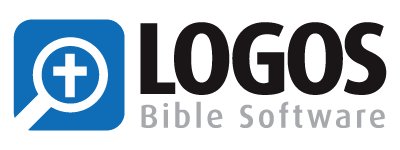 „Wir sollen an der Wahrheit in Liebe festhalten.“
Epheser-Brief 4,15
„Das Ziel der Unterweisung aber ist Liebe aus reinem Herzen und aus gutem Gewissen und aus ungeheucheltem Glauben.“
1. Timotheus-Brief 1,5
„So wachsen wir in allem zu Christus empor, der unser Haupt ist.“
Epheser-Brief 4,15
II. Meinen Platz ausfüllen
„Von Christus wird der ganze Leib zu einer Einheit zusammengefügt.“
Epheser-Brief 4,16
„Der Körper des Menschen ist einer und besteht doch aus vielen Teilen. Aber all die vielen Teile gehören zusammen und bilden einen unteilbaren Organismus. So ist es auch mit Christus: mit der Gemeinde,die sein Leib ist.“
1. Korinther-Brief 12,12
„Ein Körperteil hängt am anderen und alle werden durch Gelenke miteinander verbunden. Jeder Körperteil unterstützt den anderen entsprechend seiner Kraft.“
Epheser-Brief 4,16
„Jeder Körperteil unterstützt den anderen entsprechend seiner Kraft und trägt so zum Wachstum des Leibes bei.“
Epheser-Brief 4,16
„Dadurch erbaut sich der Leib durch die Liebe selbst auf.“
Epheser-Brief 4,16
„Ich gebe euch ein neues Gebot: Liebt einander! Ihr sollt einander lieben, wie ich euch geliebt habe. An eurer Liebe zueinander werden alle erkennen,dass ihr meine Jünger seid.“
Johannes-Evangelium 13,34-35
„An geheimen Zeichen und Merkmalen erkennen sie einander und lieben sich schon, fast ehe sie sich noch kennen. Unterschiedslos vollziehen sie miteinander eine Art Ritual der Lüste; sie nennen einander Brüder und Schwestern, so dass die bei ihnen übliche Unzucht durch den Gebrauch eines so heiligen Wortes sogar zum Inzest wird.“
M.Minucius Felix: Octavius, 9,2
„Wenn du mit deinem Mund bekennst, dass Jesus der Herr ist, und mit deinem Herzen glaubst, dass Gott ihn von den Toten auferweckt hat, wirst du gerettet werden.“
Römer-Brief 10,9
„Wenn du mit deinem Mund bekennst, dass Jesus der Herr ist, und mit deinem Herzen glaubst, dass Gott ihn von den Toten auferweckt hat, wirst du gerettet werden.“
1. Korinther-Brief 12,13
Schlussgedanke
„Christus sorgt dafür, dass der ganze Leib – gestützt und zusammengehalten durch die verschiedenen Gelenke und Bänder – so wächst, wie Gott es möchte.“
Kolosser-Brief 2,19